Simulation of Monte-Carlo events at the LHC using a Generative model based on Kernel Density Estimation
First Pan-African Astro-Particle and Collider Physics Workshop
Nidhi Tripathi
School of Physics
University of the Witwatersrand, Johannesburg, SA
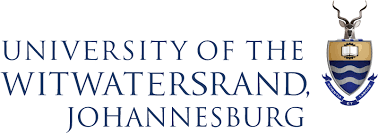 Supervisors:
Prof. Bruce Mellado
Dr. Xifeng Ruan
1
Outline
Introduction.
2. Results.
3. Conclusion.
2
Introduction
Machine Learning
Machine learning algorithms are used to make a prediction or classification. 

Machine learning algorithms are generally used for different applications such as weather forecasting, stock trading, facial recognition, medical prediction, spam detection and commodity sales among others.

Machine learning is a sub-fields of artificial intelligence.
Ref: https://www.ibm.com/za-en/cloud/learn/machine-learning#toc-machine-le-SzgJbkmk
3
Introduction
Machine Learning Methods
Supervised Learning
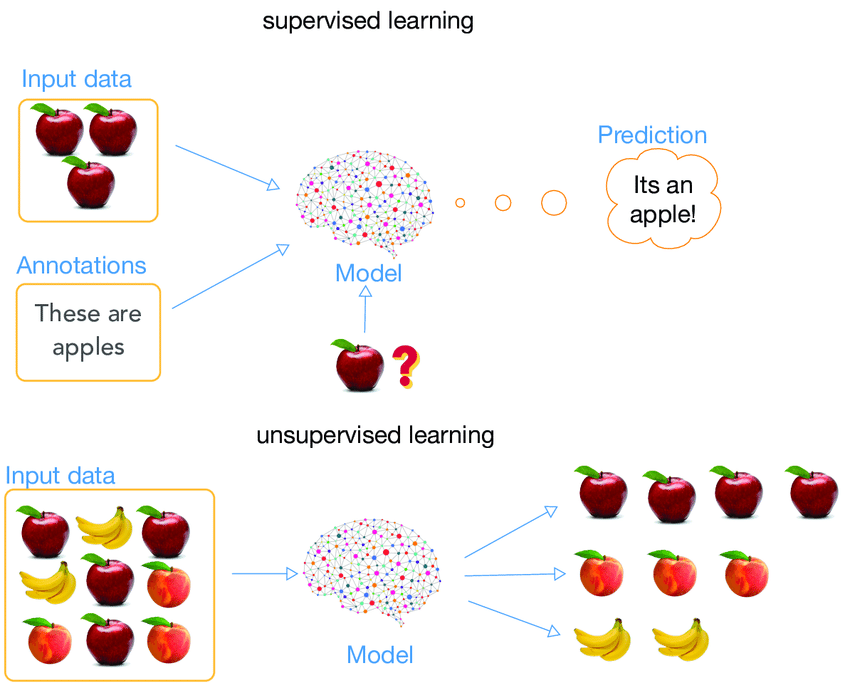 Supervised machine learning:          
 
Unsupervised machine learning:

Semi-supervised learning:
Unsupervised Learning
4
Introduction
Generative Models
In recent years generative model rapidly being applied, adapted and developed for fast, accurate simulation essential for particle physics experiments. A generative model tries to learn the probability distribution that generates the sample data. A Generative Model is a powerful way of learning any kind of data distribution using unsupervised learning.

Types of generative model are:
                  Variational autoencoder
                    Generative adversarial network
                    Gaussian Mixtures
                    Kernel Density Estimation
5
Introduction
Generative Models
In recent years generative model rapidly being applied, adapted and developed for fast, accurate simulation essential for particle physics experiments. A generative model tries to learn the probability distribution that generated the data.

Types of generative model are:
                  Variational autoencoder
                    Generative adversarial network
                    Gaussian Mixtures
                    Kernel Density Estimation
6
Introduction
Kernel density estimation
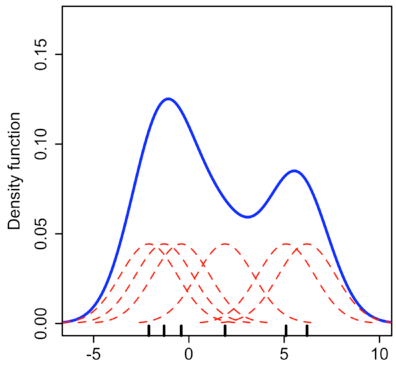 Source: Wikipedia
Ref:  https://en.wikipedia.org/wiki/Kernel_density_estimation#:~:text=In%20statistics%2C%20kernel%20density%20estimation,on%20a%20finite%20data%20sample.
7
Introduction
Tuning The Bandwidth Parameter
The scikit-learn library allows the tuning of the bandwidth parameter via cross-validation and returns the parameter value that maximizes the log-likelihood of data. 
The function we can use to achieve this is GridSearchCV(), which requires different values of the bandwidth parameter.
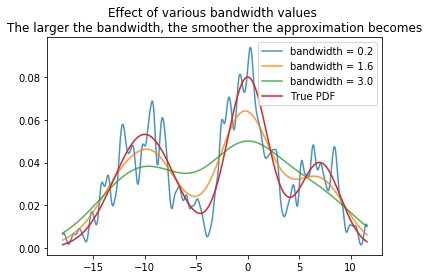 Source: Wikipedia
8
KDE Results
In the search for new bosons, the Zg final state data is used as a pure background sample. Using Scikit-learn and NumPy libraries the KDE generative model is constructed to take the pre-processed Zg data and generate a sample dataset.

Zg fast simulated dataset:
['mlly', 'phi_zy', 'eta_zy', 'pt_zy', 'e_zy', 'mll', 'phi_ll', 'eta_ll', 'pt_ll', 'e_ll', 'dR_ll', 'MET', 'MET_phi', 'Nj', 'Ncj', 'dPhi_ll', 'dPhi_METZy', 'llpt_mlly']
9
KDE Results
Bandwidth= 0,01, Sample Size= 100,000
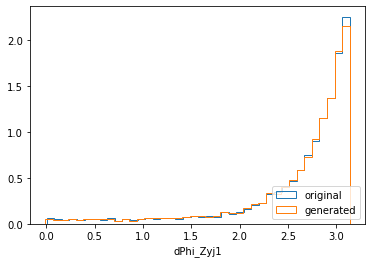 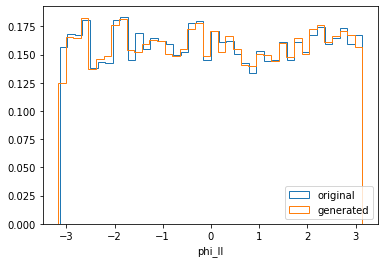 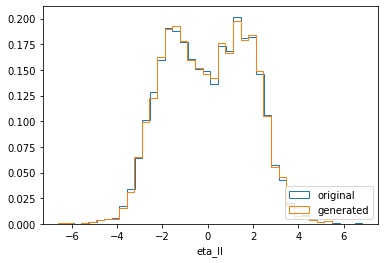 Frequency
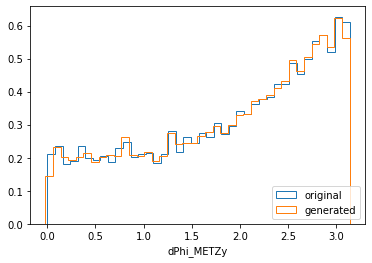 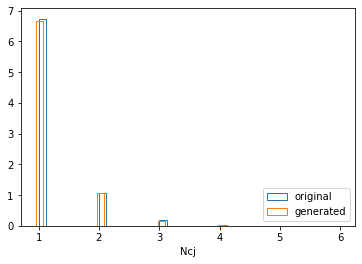 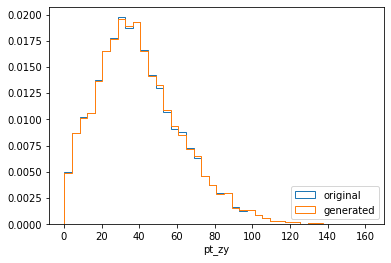 Frequency
10
KDE Results
Bandwidth= 0,01, Sample Size= 100,000
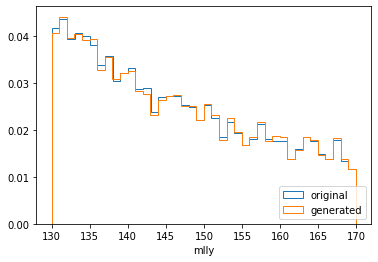 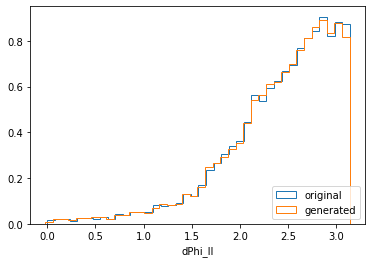 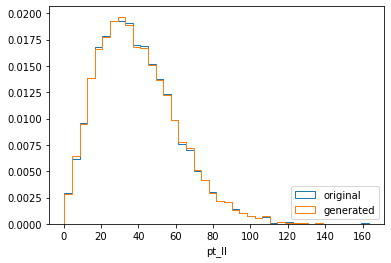 Frequency
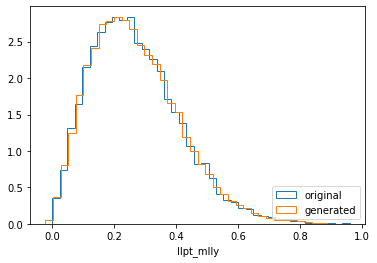 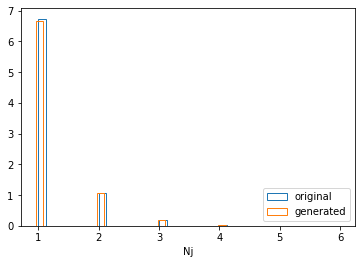 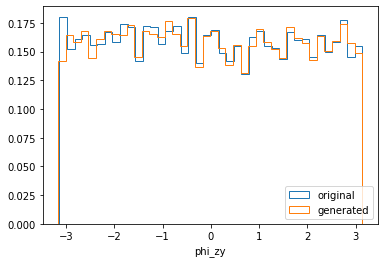 Frequency
11
KDE Results
Bandwidth= 0,01, Sample Size= 100,000
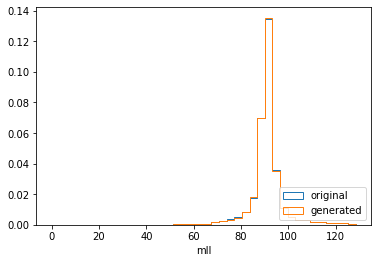 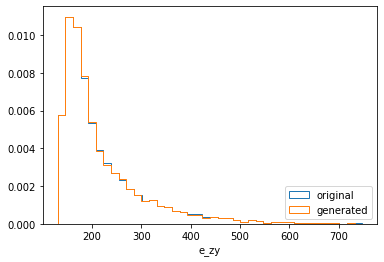 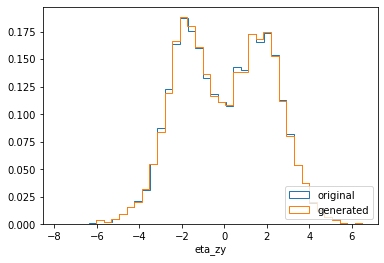 Frequency
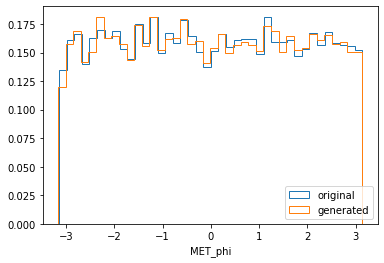 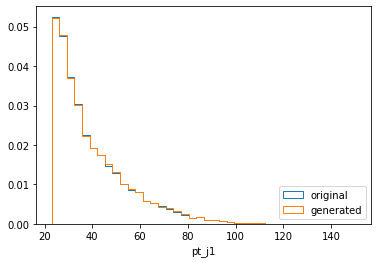 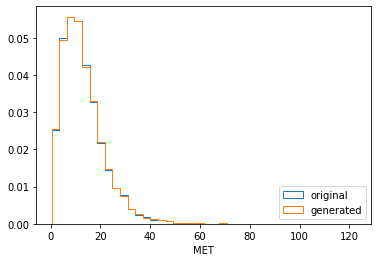 Frequency
12
KDE Results
Correlation heatmap
Generated Events
Original Events
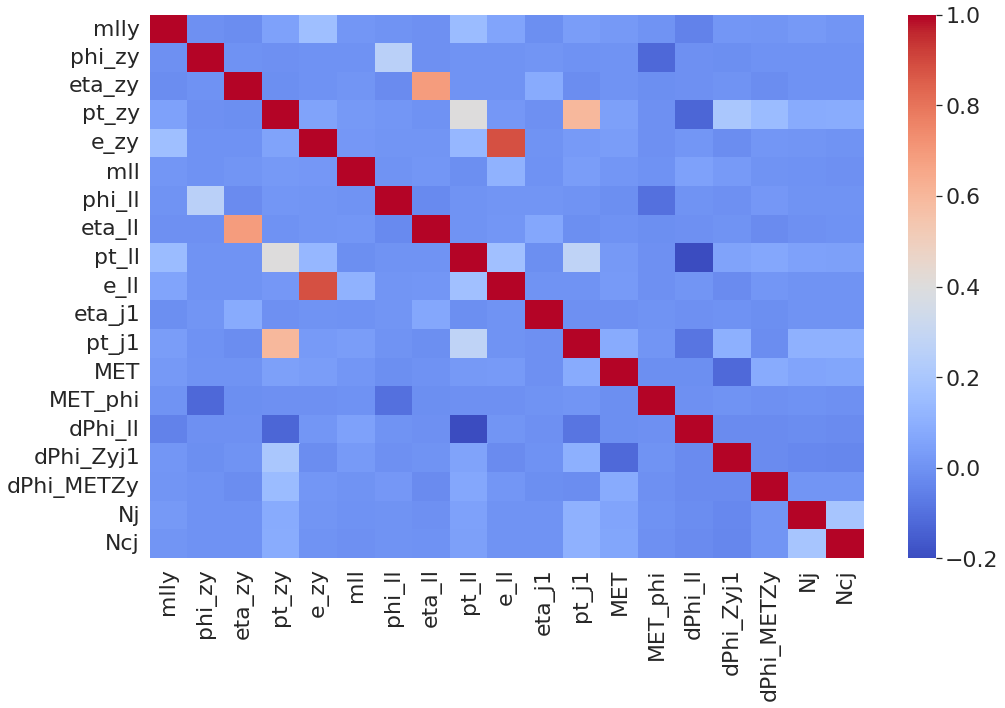 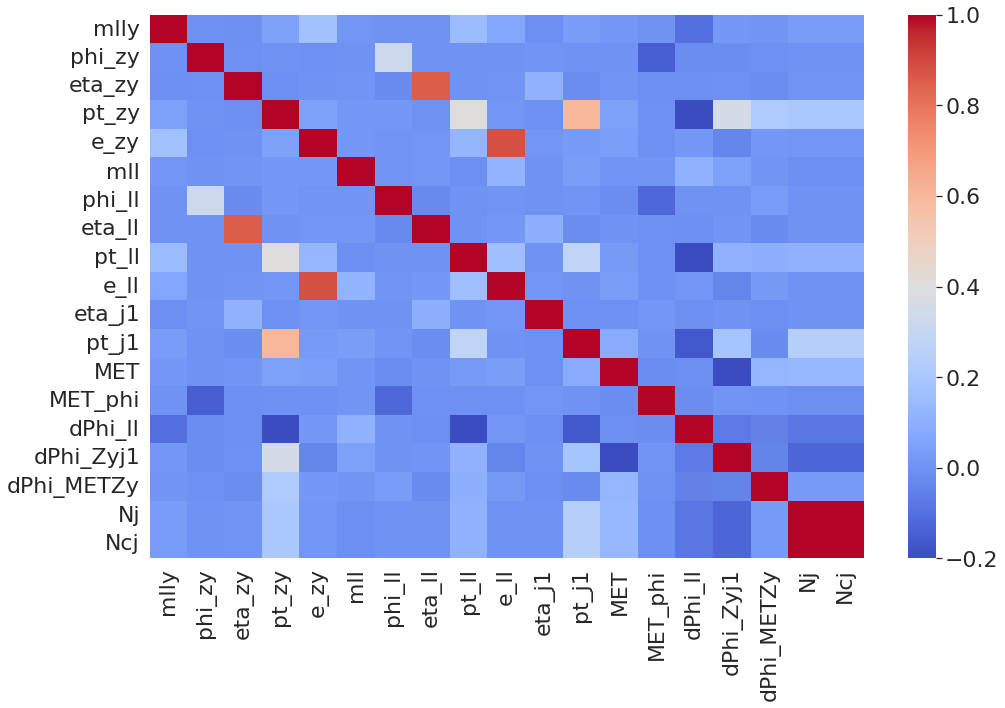 13
KDE Results
Generated data pair plot
Original data pair plot
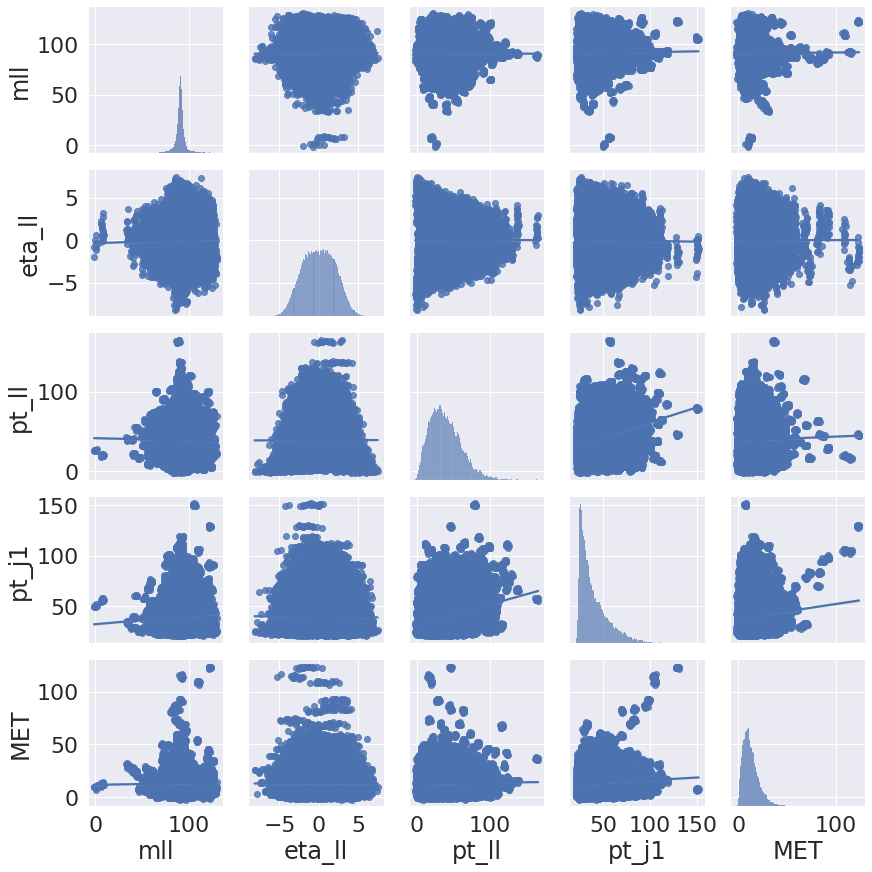 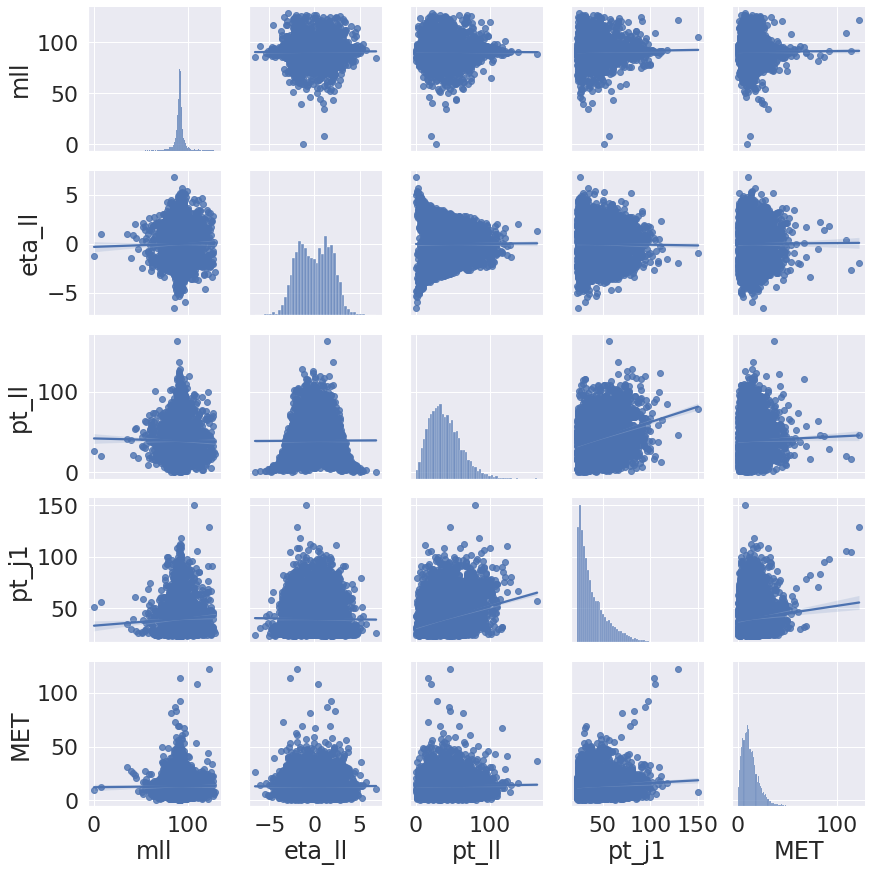 14
Conclusion
Kernel density estimation (KDE ) sampling model performs well. 

The performance of KDE model degrades exponentially with high dimensional data sets, this phenomenon is called “curse of dimensionality”.

Continue investigation for better KDE performance on new datasets.
15